Keep a Safe Distance
今は、きょりをとって
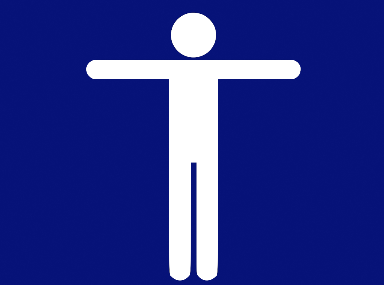 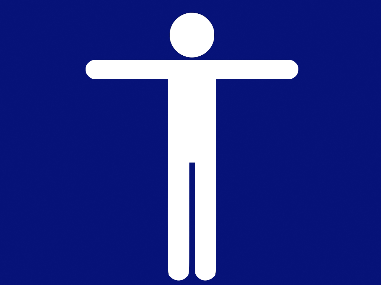 北海道ソーシャルディスタンシング
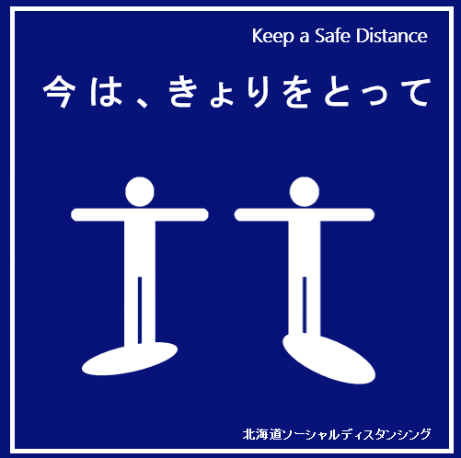 こちらで
お待ちください
PLEASE WAIT HERE
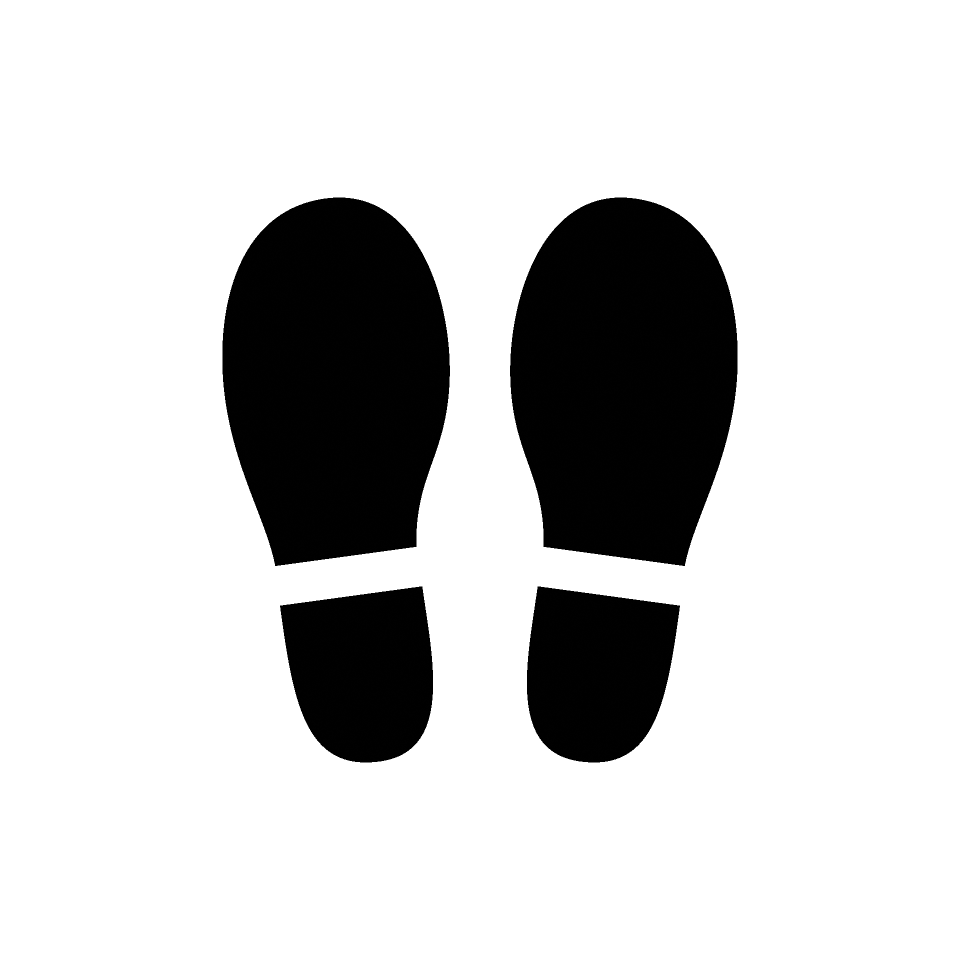 北海道ソーシャルディスタンシング
この席は
使用しないでください
PLEASE DON’T　USE THIS SEAT
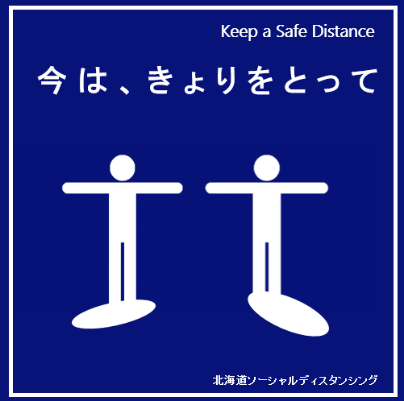 北海道ソーシャルディスタンシング